Variation
Do now activity:
What is genetic engineering?
Describe some the main steps in the genetic modification of bacteria to contain the human insulin gene
How do each of us vary from each other? What causes this variation?
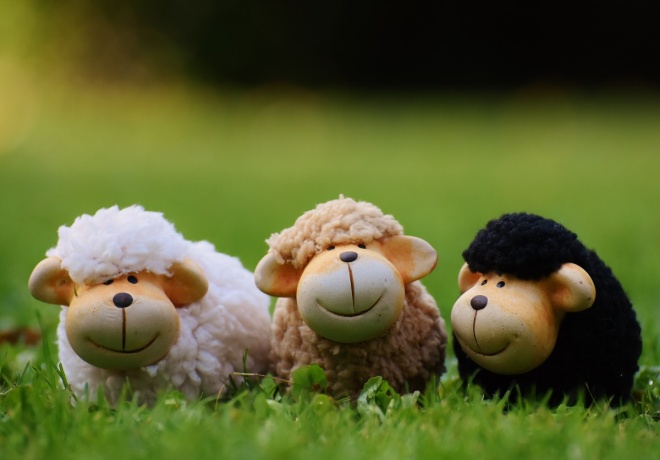 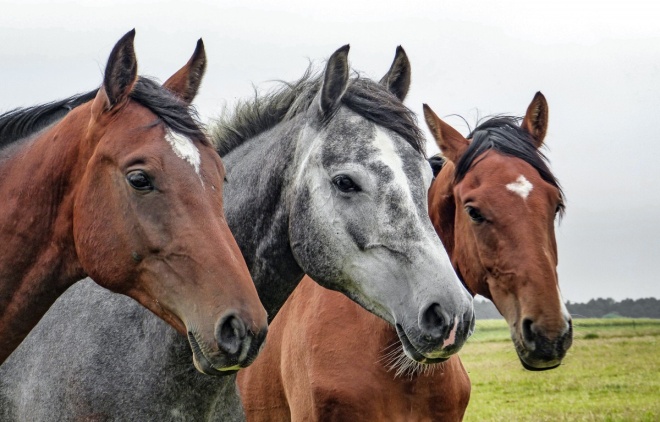 THINK > PAIR > SHARE: Note down ways in which these people vary and think about the reasons why
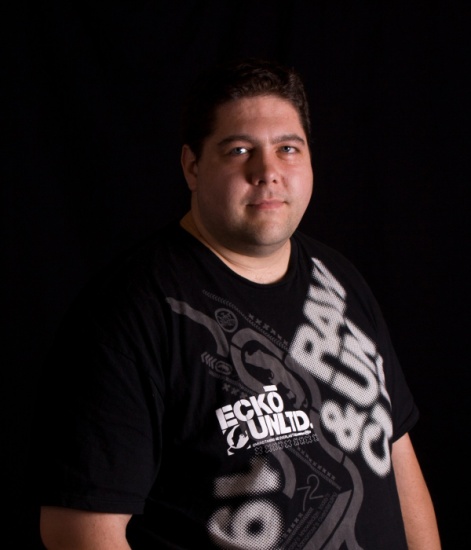 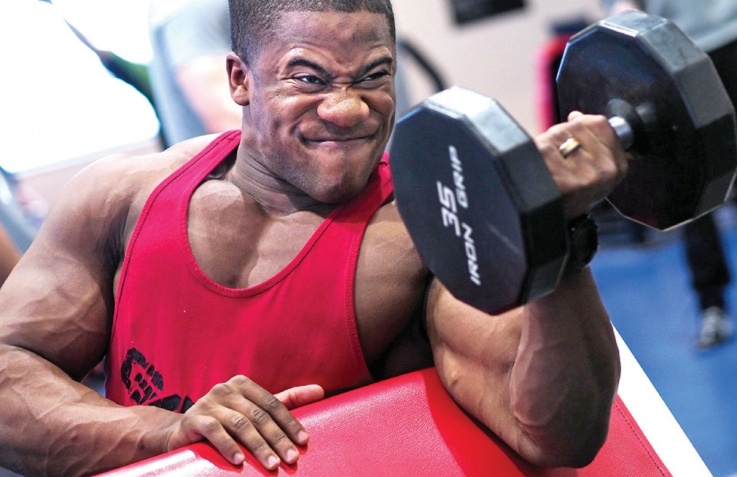 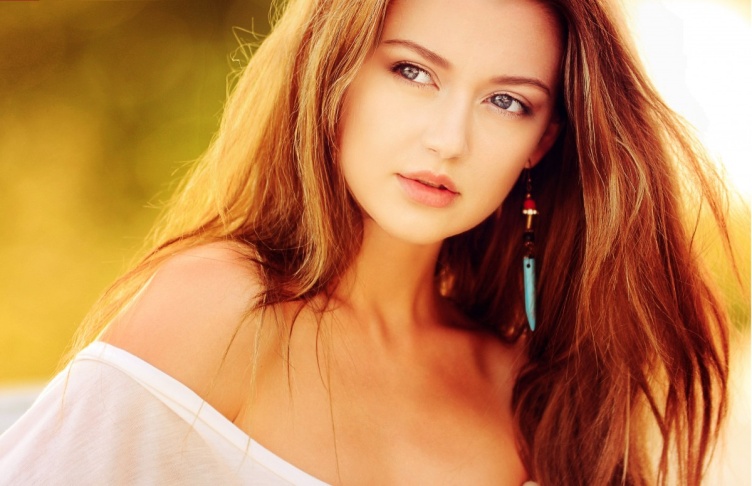 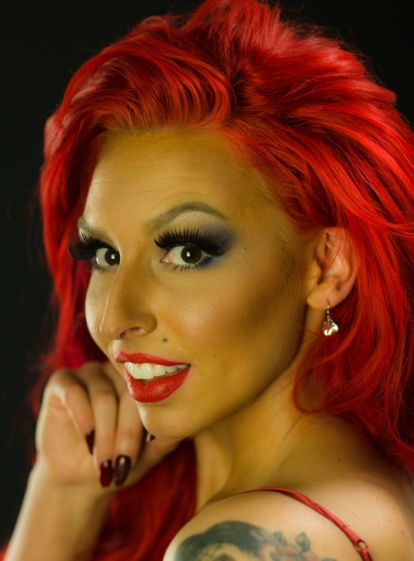 Inherited Variation
Inherited characteristics include:
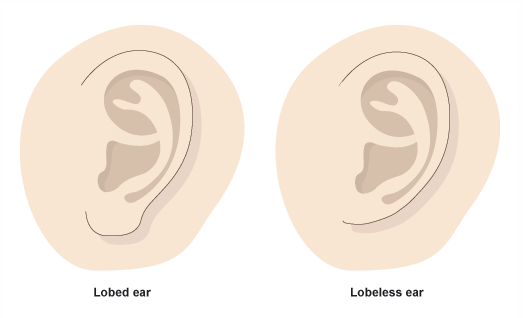 Lobed/Lobeless ear
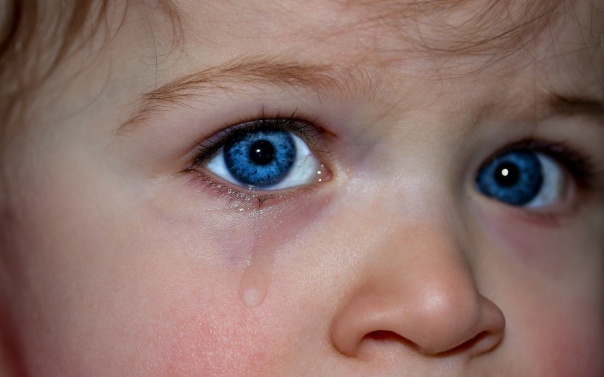 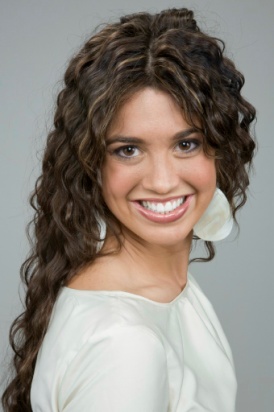 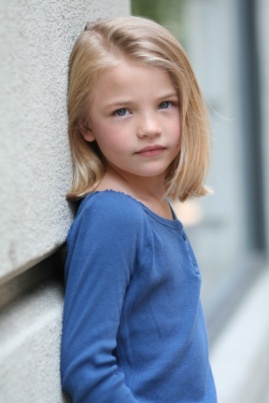 Eye colour
Hair Colour
Environmental Variation
Environmental Characteristics include:
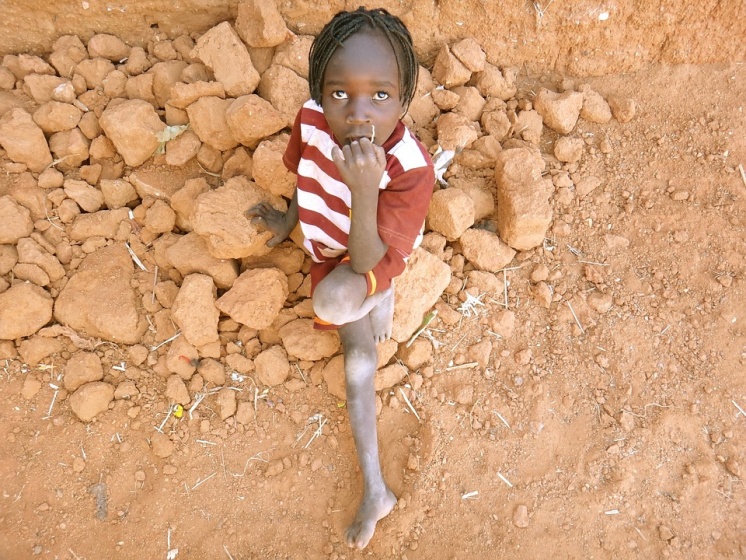 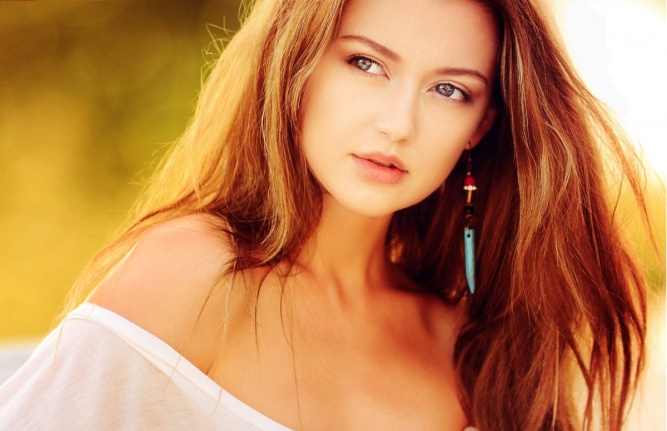 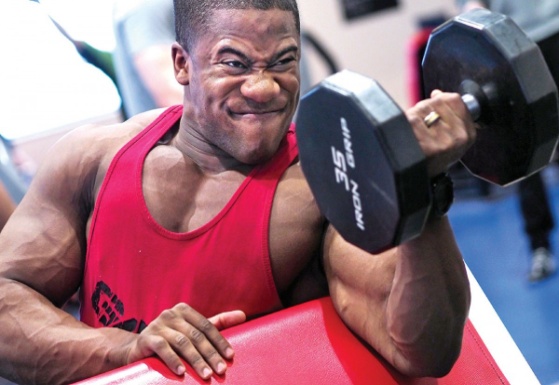 Pierced ears
Weight
Strength
Inherited Variation
Which features have you inherited from your parents?
Discuss with you partner which features you think you have inherited from your parents 
Illustrate these ideas by drawing a spider diagram in your book
I have the same colour eyes as my dad
Me and my mum have the same colour hair
Inherited Features
Me and my mum have the same shaped nose
Extra Challenge: Write down your thoughts about why we are not identical to our parents
Inherited Variation
We are not identical to one parent because we inherit a mix of features from both our parents. 
This is called inherited variation
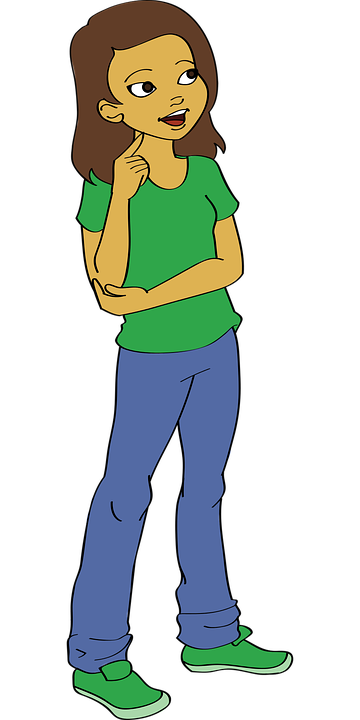 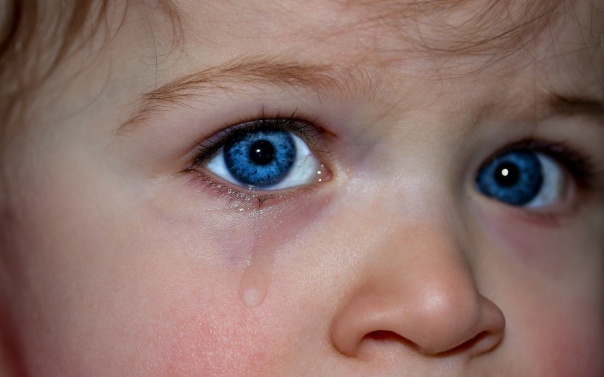 Environmental Variation
Environmental factors cause an organism to change, this is environmental variation
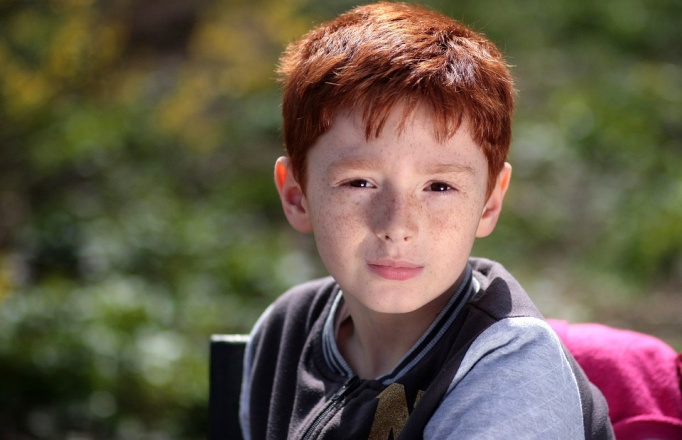 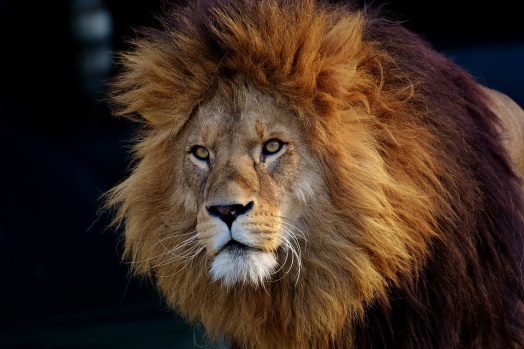 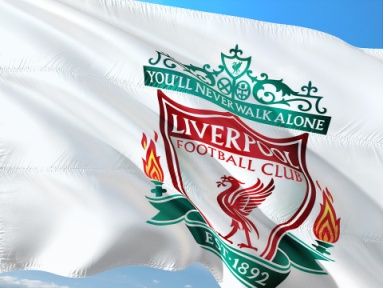 Weak Lion
Where you grow up
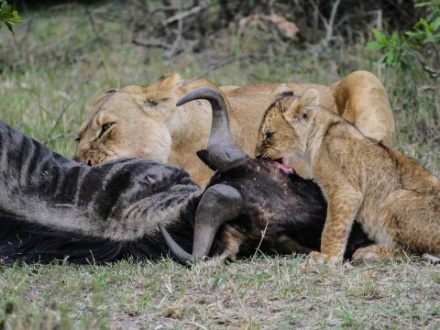 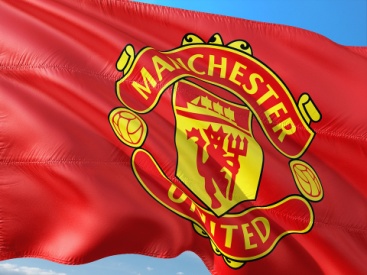 Strong Lion
Environmental Variation
Task: Draw the table below in your books
Task: Identify which environmental factors causes which  environmental variation
E.g.
Environmental variation
Environmental factor
Which football team you support
Where you grow up
E.g.
Environmental factor
Environmental variation
Which football team you support
Where you grow up
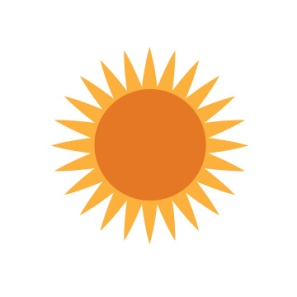 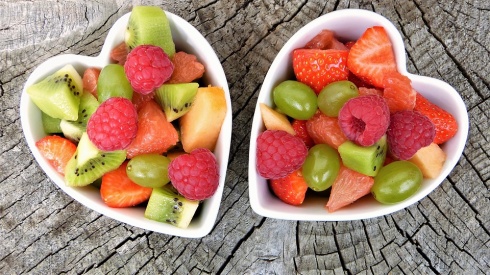 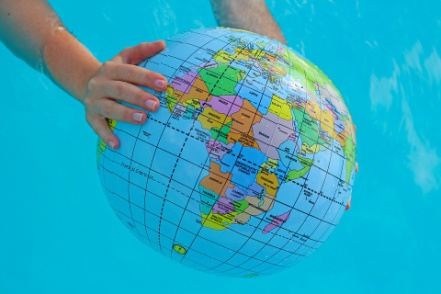 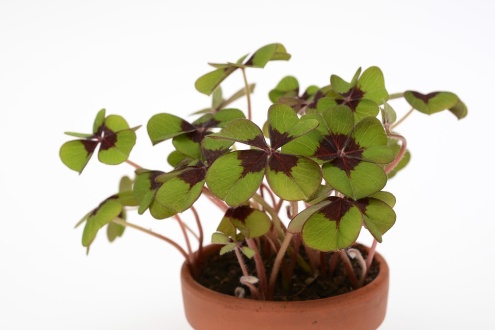 Amount of sunshine
Food available
Country you grow up in
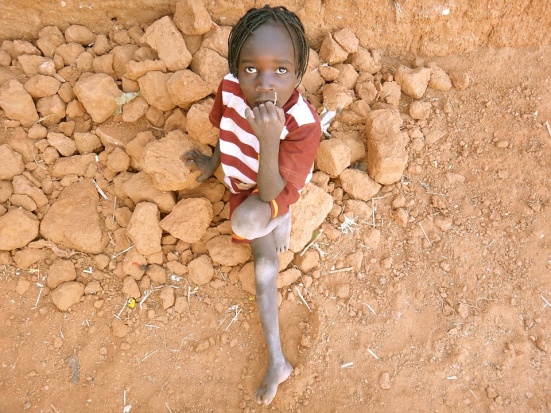 Height of a plant
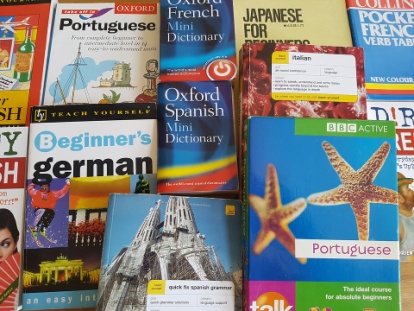 Extension:  Write some examples of environmental variation within the class
Weight of an organism
Language you speak
Environmental Variation
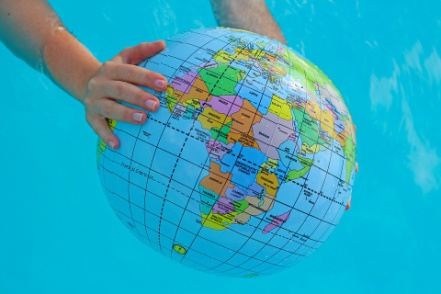 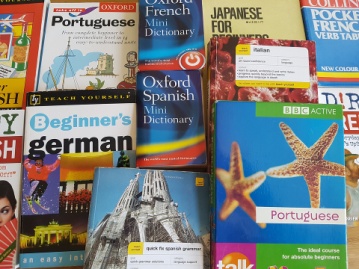 Language you speak
Country you grow up in
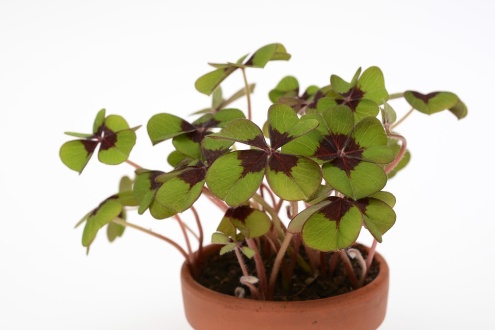 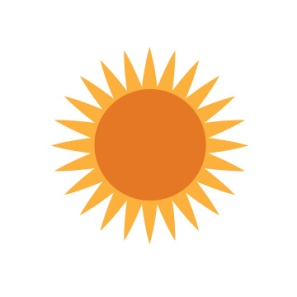 Height of a plant
Amount of sunshine
Weight of an organism
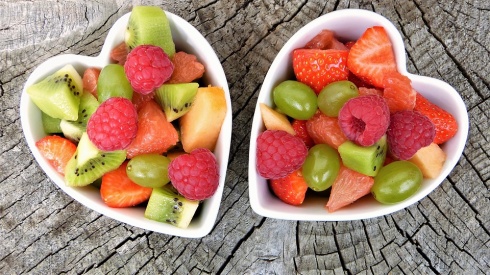 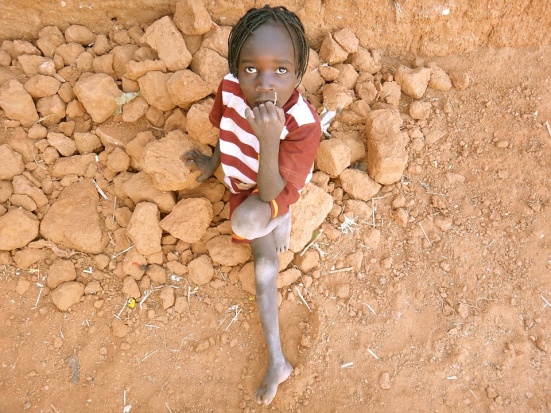 Food available
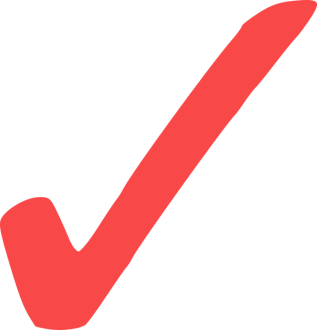 Environmental or Inherited?
Task :  Compare the  examples of variation – decide whether they are examples of inherited or environmental variation, or they could be both!
	In pairs arrange the cards under the correct headings and complete the following Venn diagram in your books:
Inherited Variation
Environmental Variation
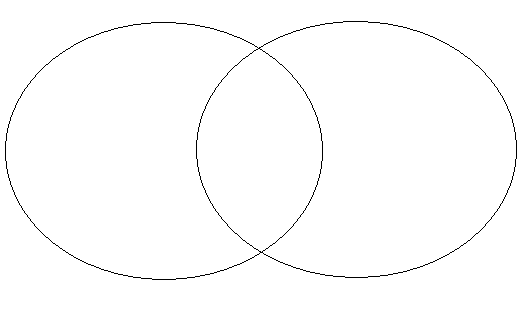 Inherited Variation
Environmental Variation
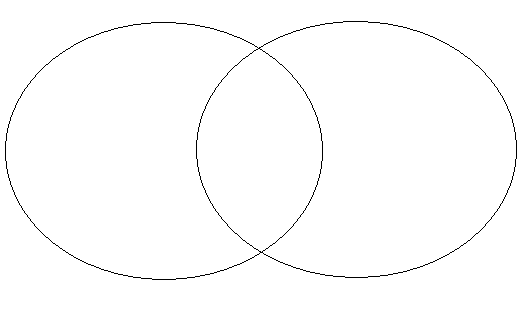 The accent you speak with
  Your language
  Tattoo
  Scar
  Religion
  Pierced ears
Hair colour
 Hair length
 Eye colour
 Weight
 Height
 Freckles
Blood group
  Male/female
  Ears – lobed/lobeless
 Eye colour
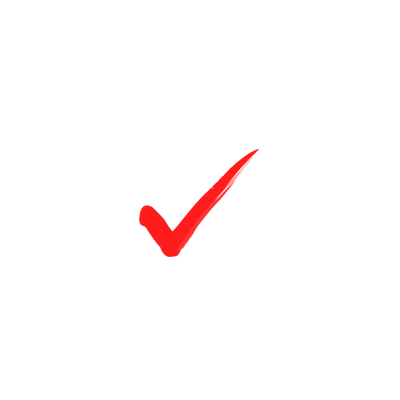 Continuous Variation
Task: Line up in height order along the length of the classroom
There is a gradual change which shows CONTINUOUS VARIATION
Number of pupils
Height groups
Discontinuous Variation
Task: Stand up in two groups – those who CAN roll their tongue and those who CANNOT roll their tongue
There are a limited number of options which shows DISCONTINUOUS VARIATION
Number of pupils
Can roll tongue
Can’t roll tongue
Normal Distribution
Number of pupils
Height groups
The more pupils we measure the more the graph is shaped like a bell.  
We call this normal distribution as it is what we expect to find
Task: At each station around the room, complete your information on the sheet provided
4. Handedness
3. Tongue Rolling?
5. Hand span
Back of the Room
6. Height
2. Earlobe
1. Foot length
Desk
Teams: In teams, take one set of results, bring back to a table and complete the tasks below:
Display the results of your trait with a graph
Determine if the trait is environmental or inherited
Be able to explain why your group decided this.
Plenary ~ Imagine a world where there was no variation, a world where everybody looked exactly the same as one another!!
Describe the advantages and disadvantages of this world, think about the personalities, jobs and hobbies people might have and whether you would like to live in a world like this!
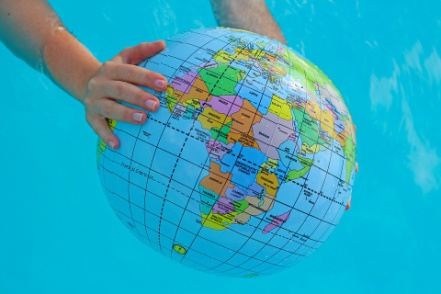 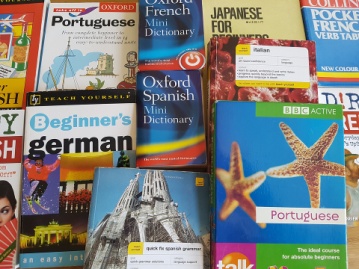 Environmental
Inherited
Variation
Characteristics
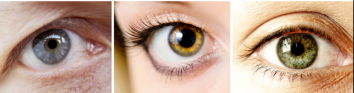 Factors
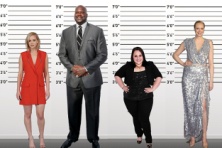 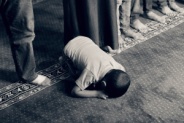 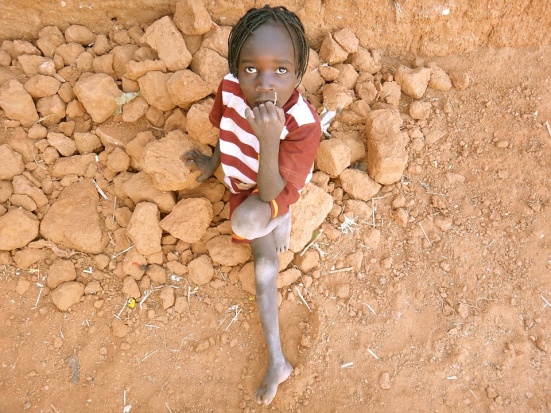 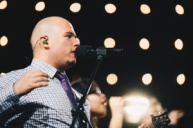 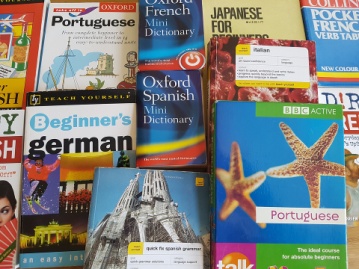 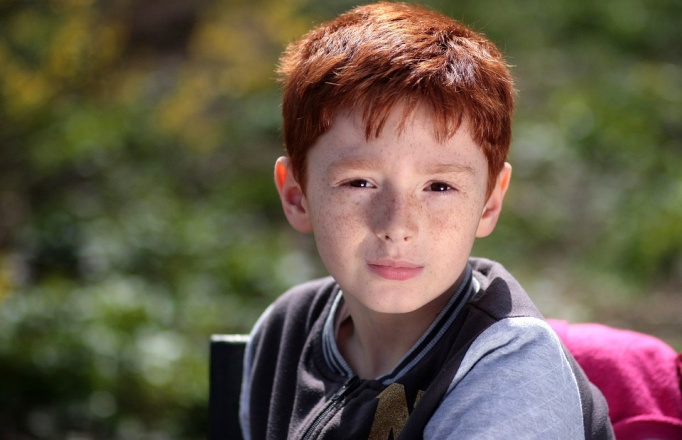 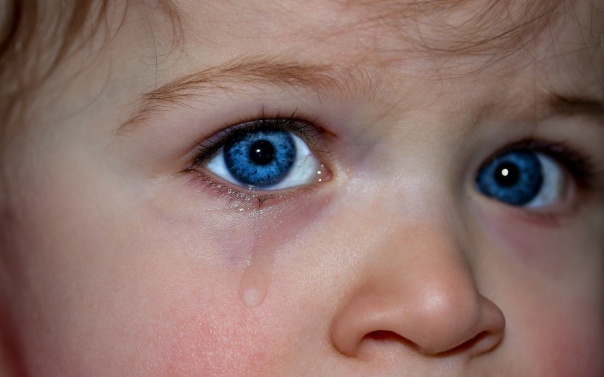 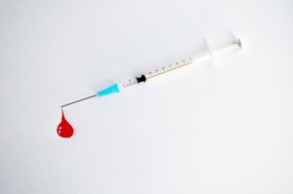 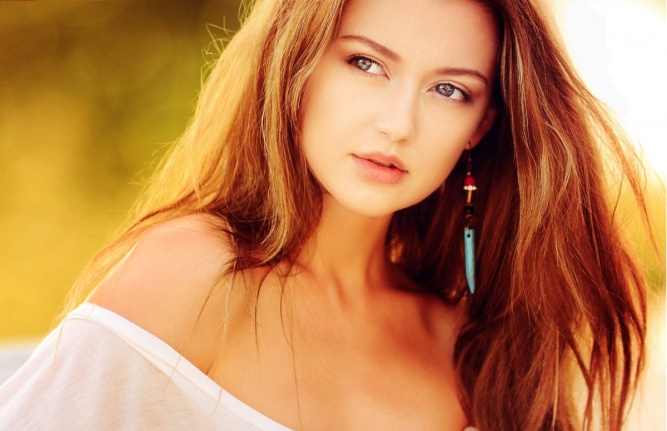 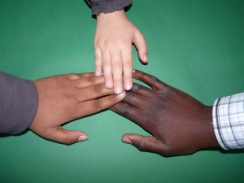 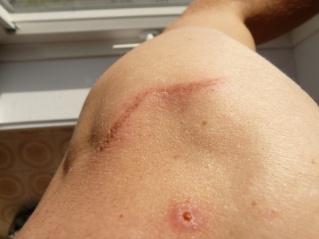 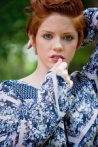 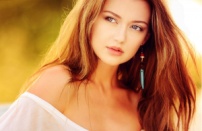 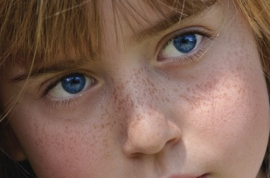 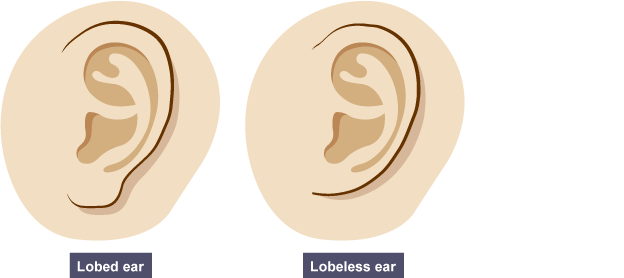 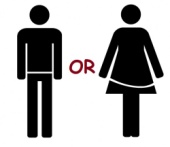 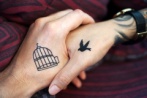 Foot length
Height
Ear lobe
Handedness
Hand span
Tongue rolling